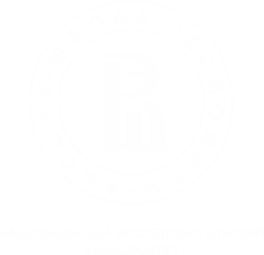 Департамент зарубежного регионоведенияФакультет мировой экономики и мировой политики
Азия – модели альтернативной глобализации
МАЙНОР
Москва, 2020
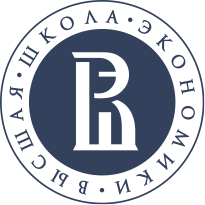 Дисциплины
Департамент зарубежного регионоведенияФакультет мировой экономики и мировой политики
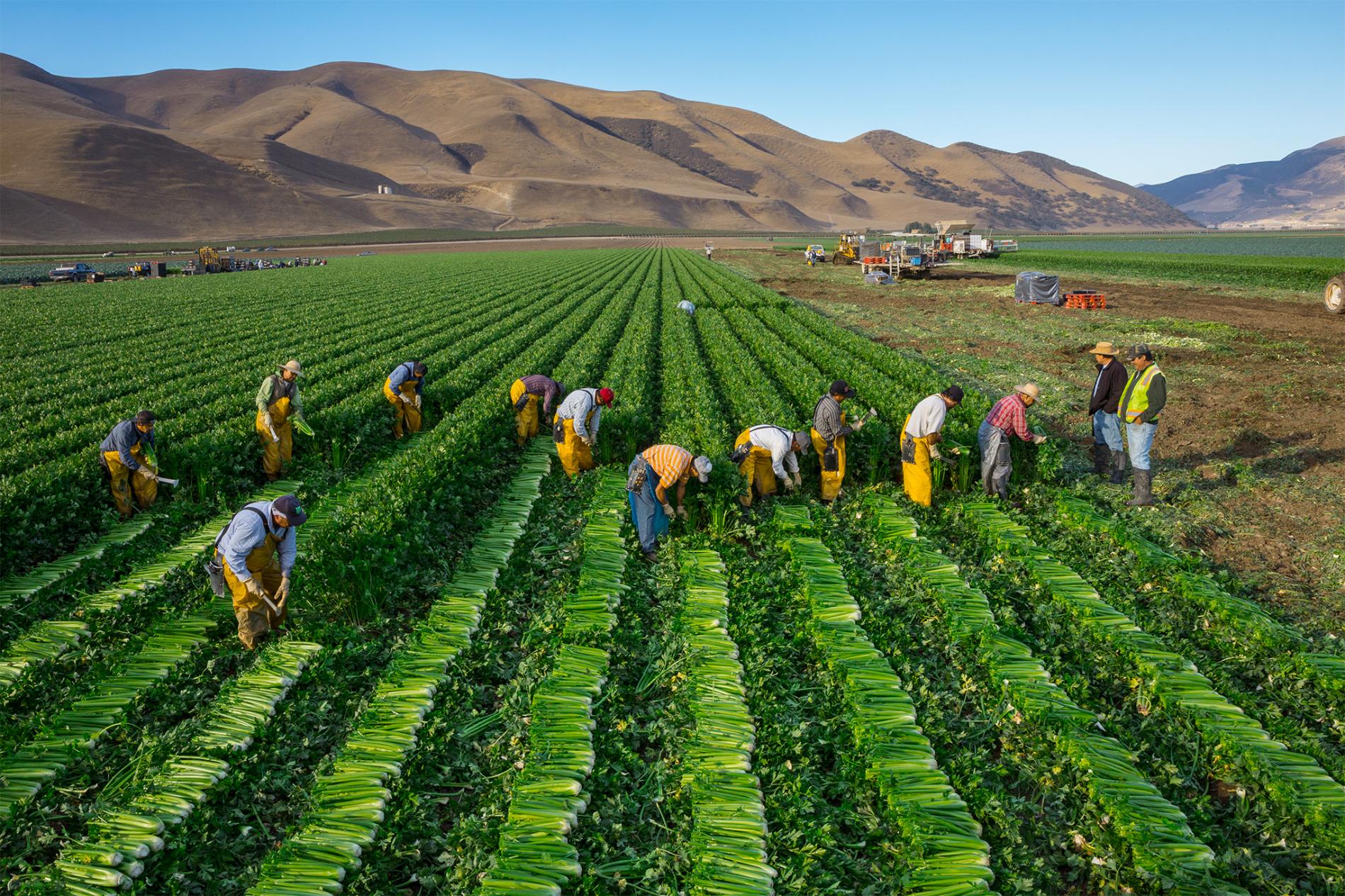 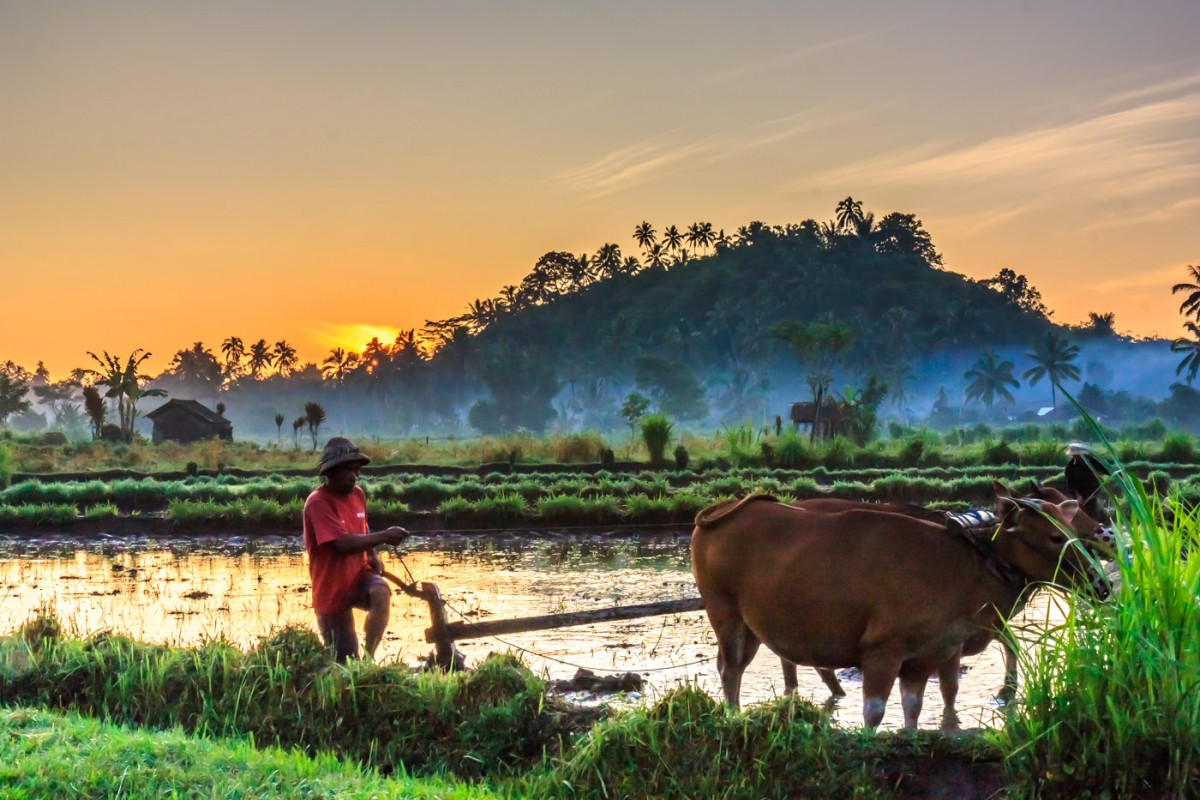 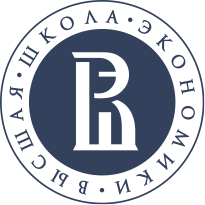 Лекторы
Департамент зарубежного регионоведенияФакультет мировой экономики и мировой политики
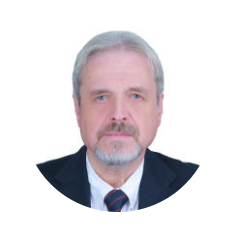 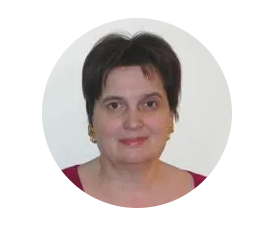 В.В. Малявин
доктор исторических наук, профессор, известный синолог.
Солодкова Ольга Леонидовна
кандидат исторических наук, доцент, индолог
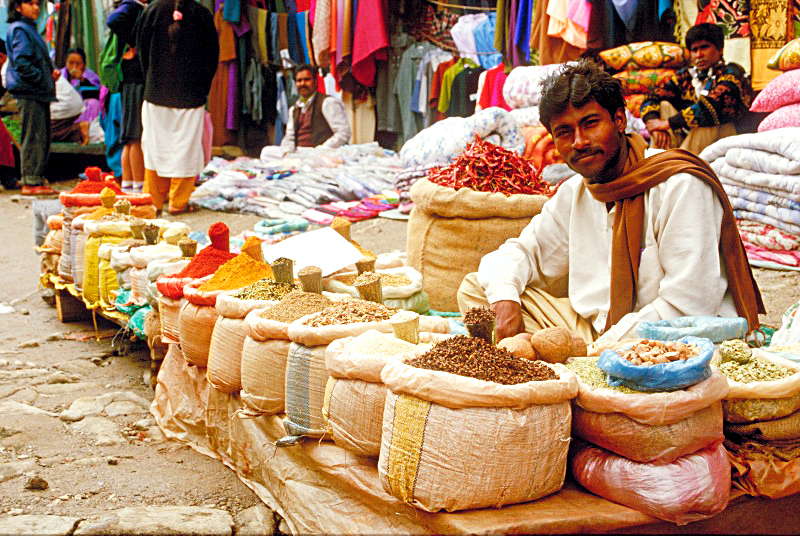 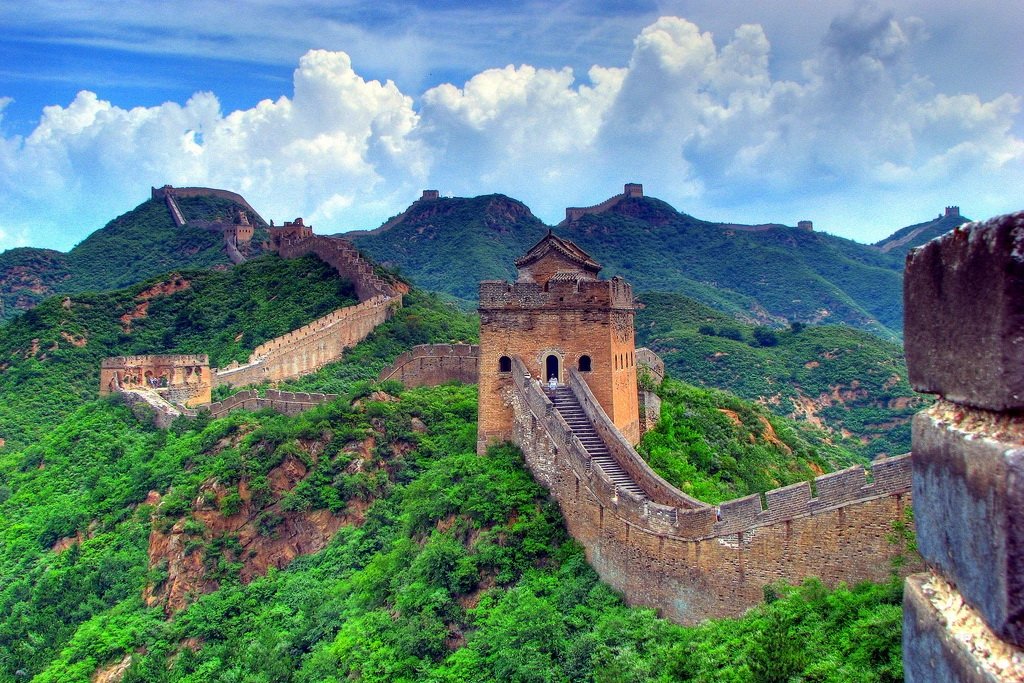 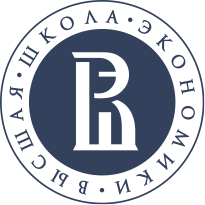 Что я  буду знать?
Департамент зарубежного регионоведенияФакультет мировой экономики и мировой политики
Политическую и экономическую карты Азии, расстановку сил
Специфику растущих экономик в регионе
Азиатское понимание глобализации
Особенности культуры, цивилизаций и их связи с идеологией
Принципы предпринимательства в Азии
Особенности ведение бизнеса в Азии
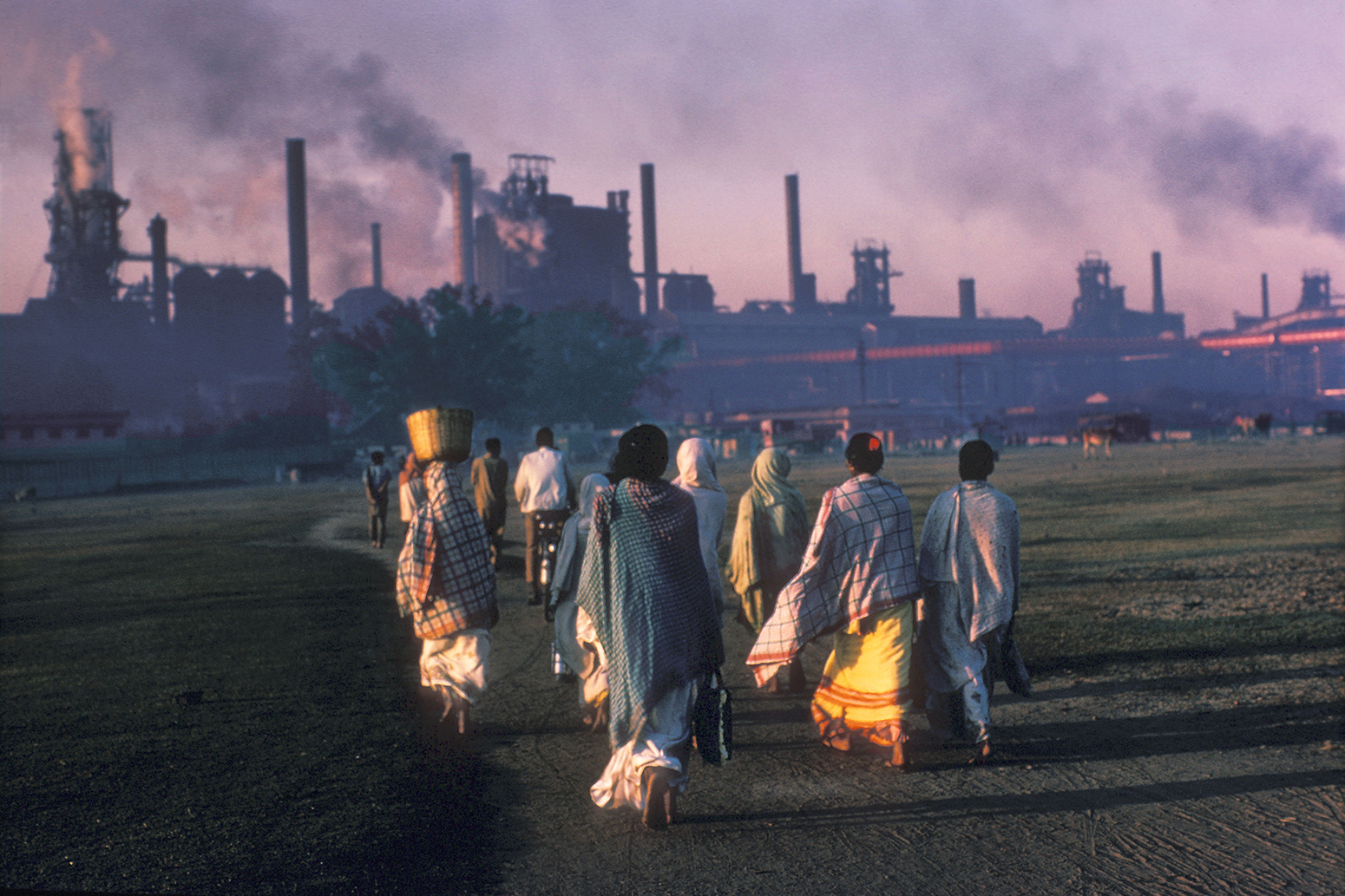 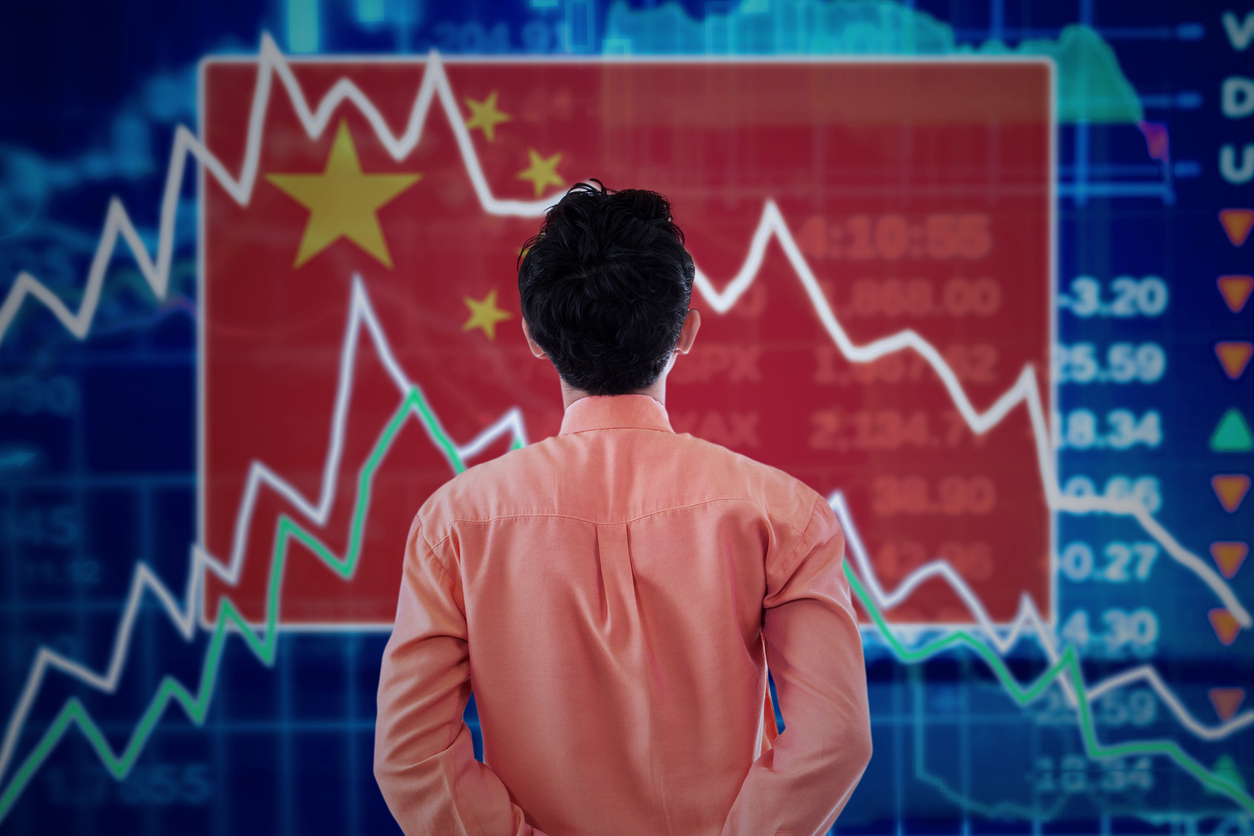 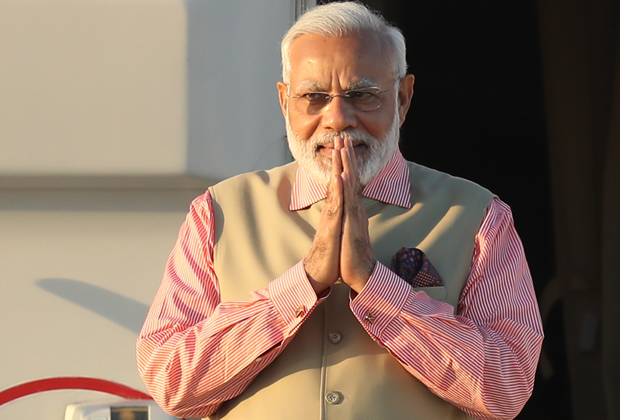 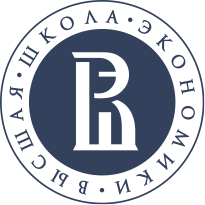 Больше, чем просто пары…
Департамент зарубежного регионоведенияФакультет мировой экономики и мировой политики
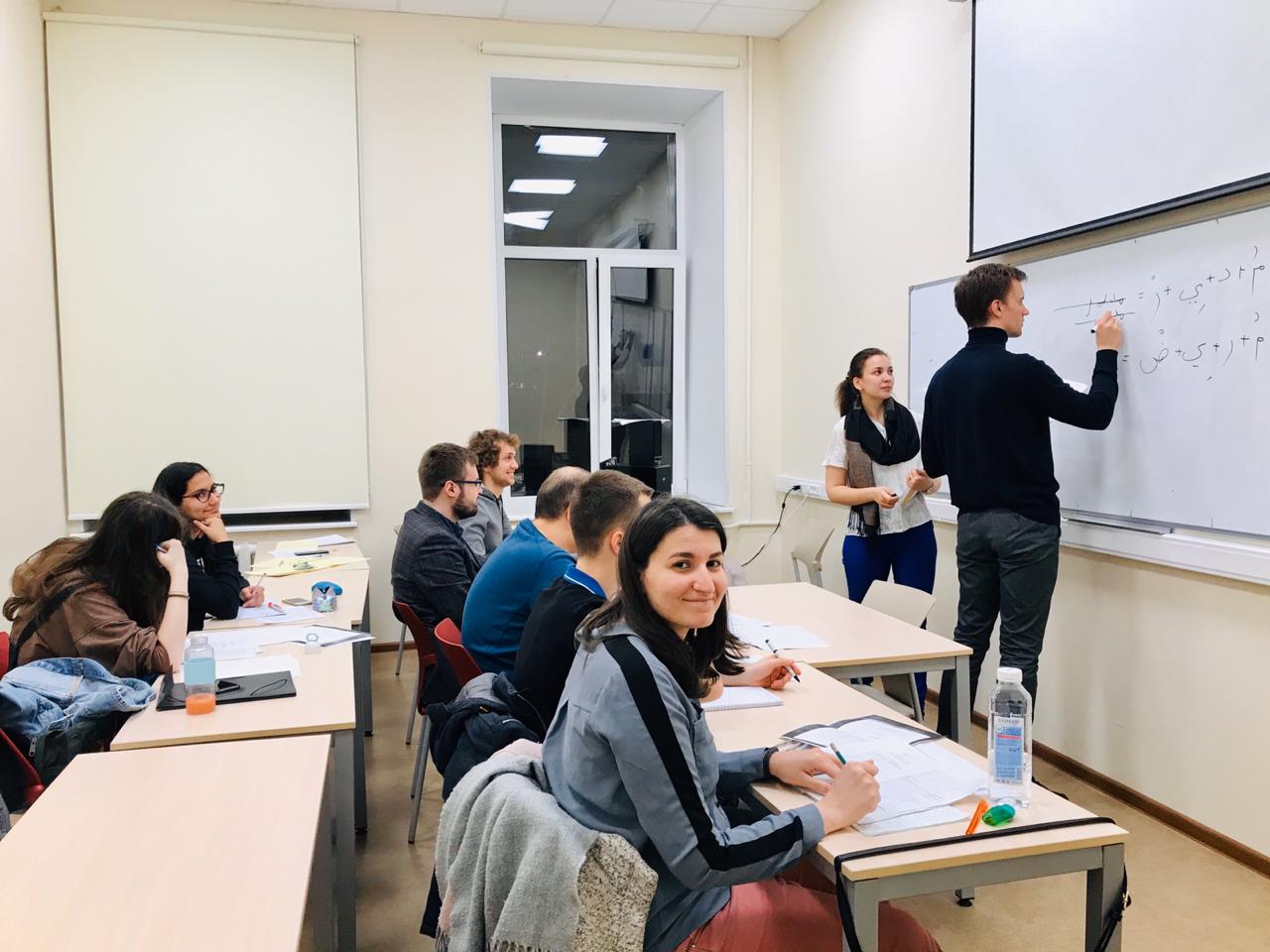 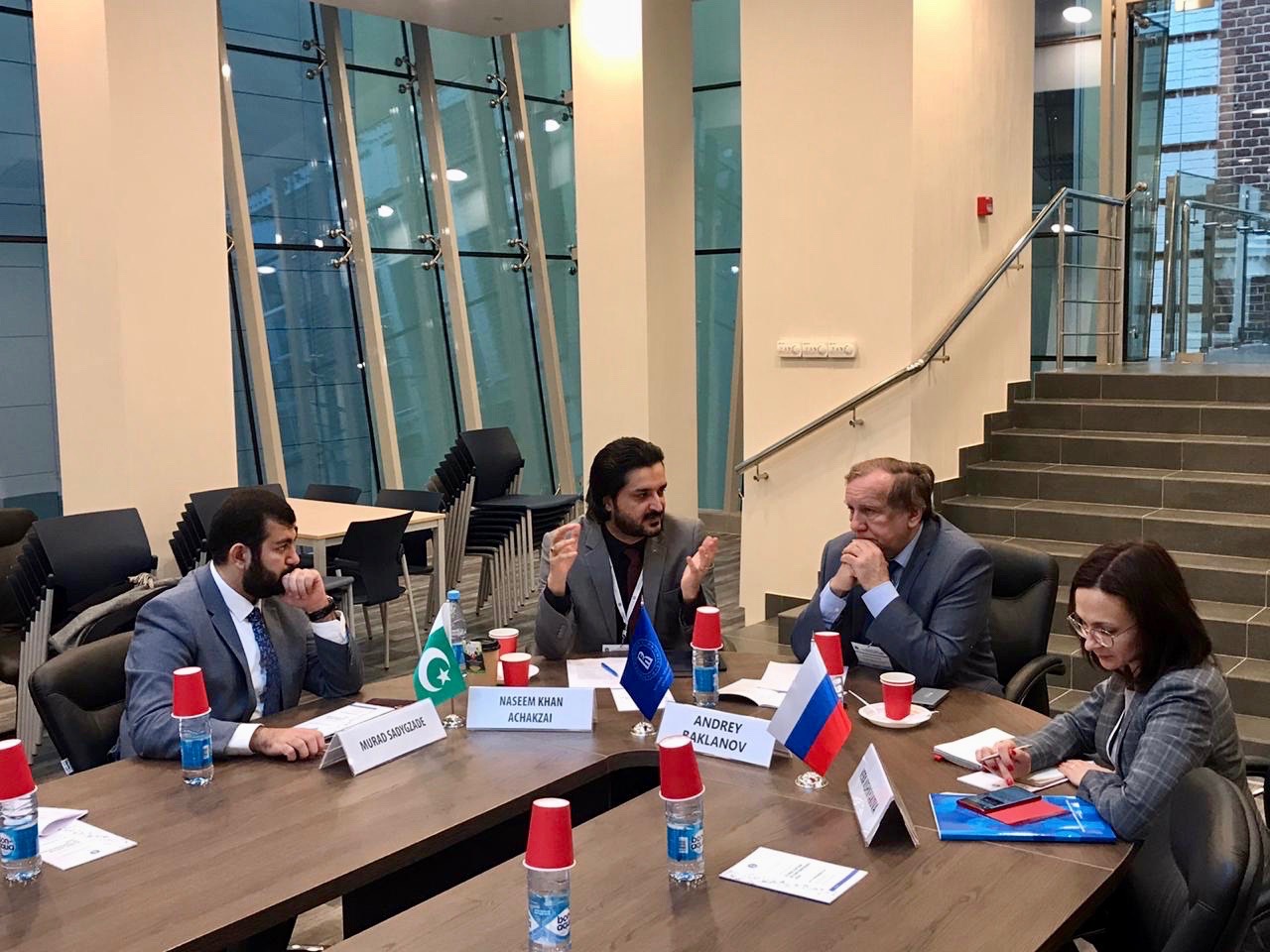 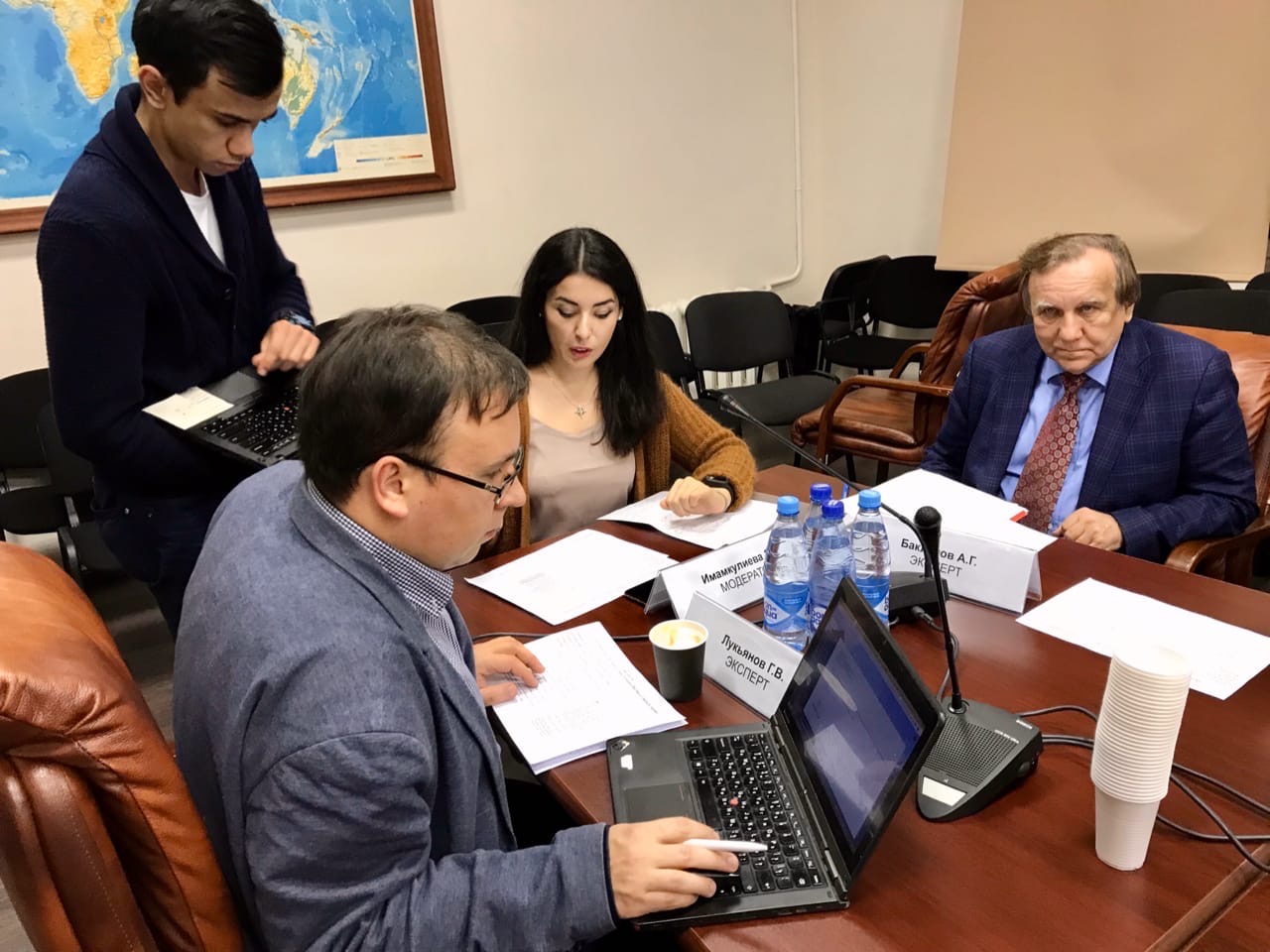 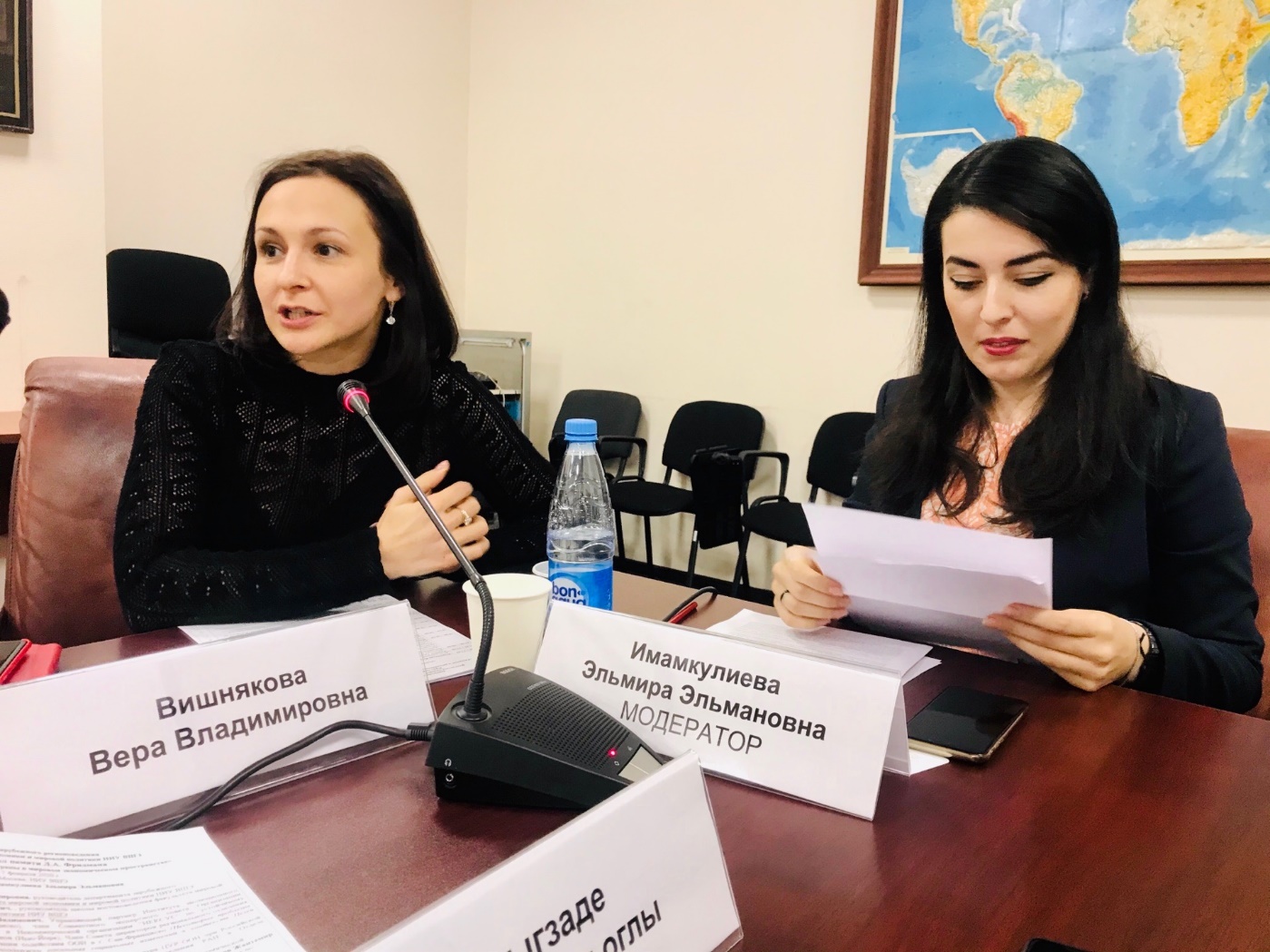 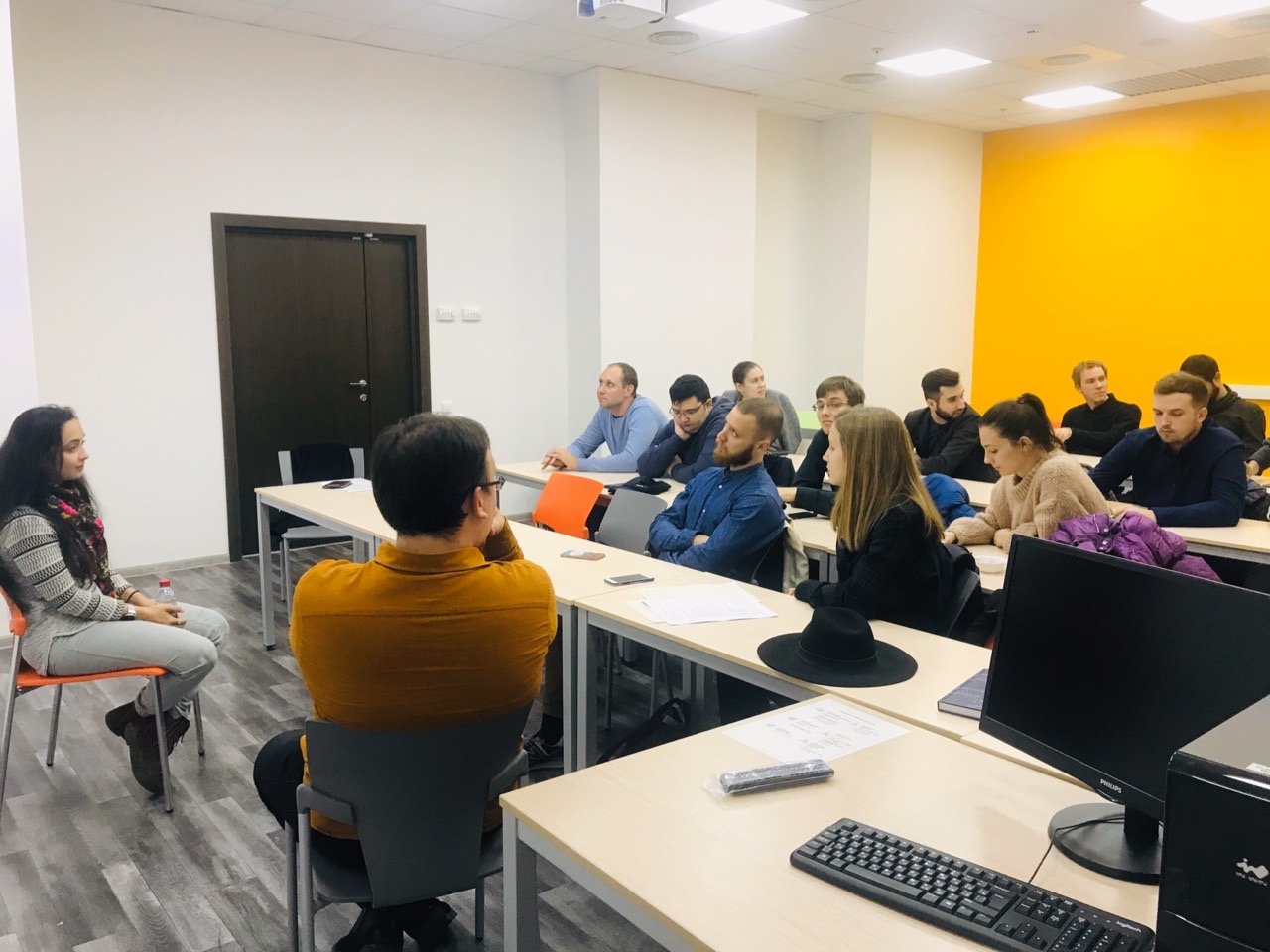 Имитационные Модели
Полезные Контакты
Публичные Выступления
Научные Мероприятия
Эксклюзивные Знания
Аналитические Навыки
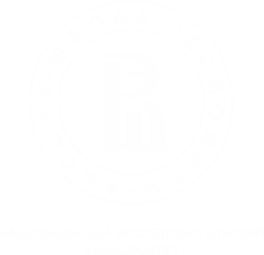 Департамент зарубежного регионоведенияФакультет мировой экономики и мировой политики
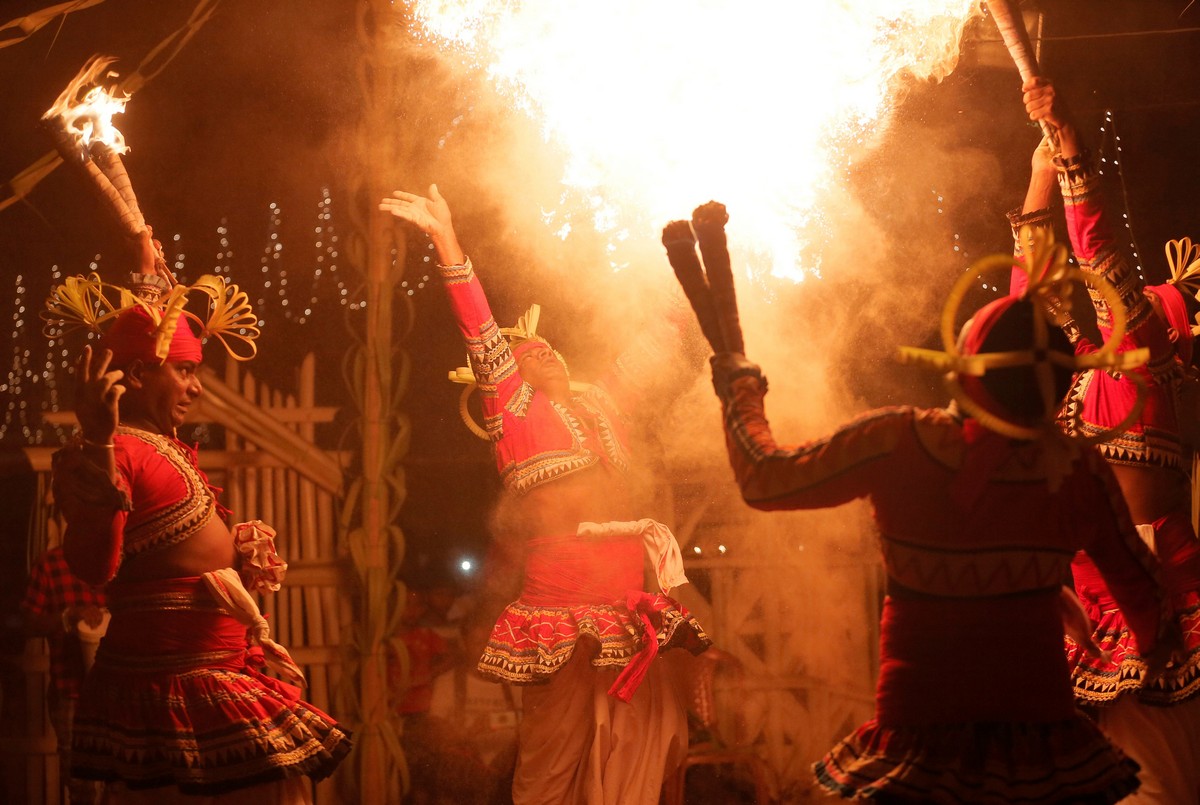 irs@hse.ru
+7(495)772-95-90 *23146